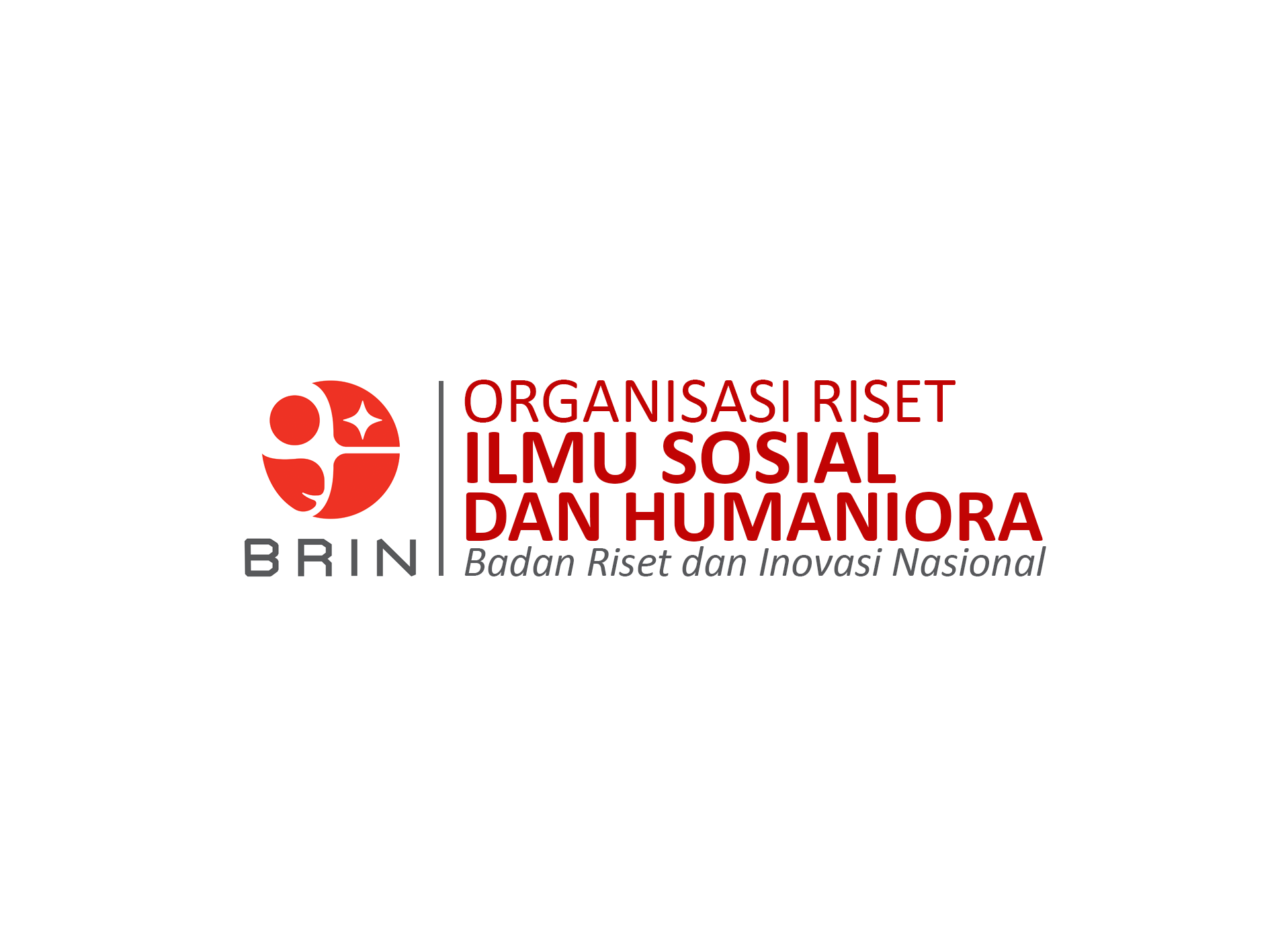 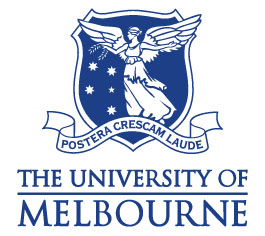 The 2nd International Electronic Conference on Healthcare
17 Feb-03 Mar 2022
How Indonesian Primary Health Care Combat The Spread of COVID-19: Implications for Dealing With Future Pandemics
Marya Yenita Sitohang*, Angga Sisca Rahadian, Zainal Fatoni, Dewi Harfina, and Puguh Prasetyoputra

*School of Population and Global Health, University of Melbourne
Research Center for Population, National Research and Innovation Agency
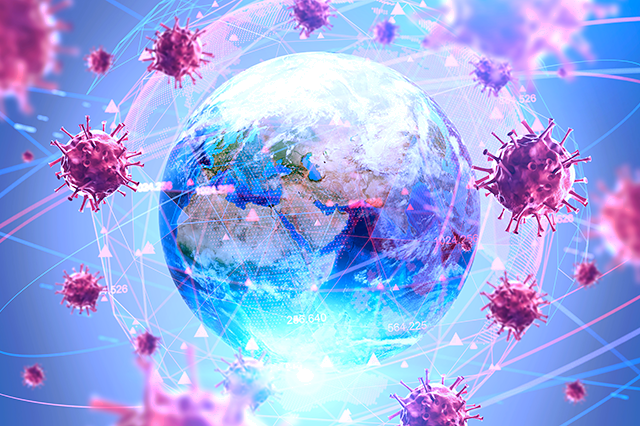 Pandemics are nothing new.
But the recent COVID-19 pandemic shocked the world and affected the lives of people in more than 223 countries.
Image source: https://www.ihrb.org/focus-areas/covid-19/report-respecting-human-rights-in-the-time-of-covid19
Prevention and health promotion
Disturb health system
Primary health care in Indonesia
Investigate the roles of PHC in preventing COVID-19 spread and promoting healthy behaviour in the community
METHODS
Data analysis
Data Collection
Participants
Online focus group discussion with eight PHC health officers on April 2020
Thematic analysis that aim to identify, analyse, and report the patterns of the data
Ranging from western to eastern Indonesia regions
Result
Two sides of the community
Main actors to prevent the spread of COVID-19
Have contributed to some efforts and support PHC in dealing with the COVID-19 pandemic but sometimes hinder PHC efforts because of stigmatization on people with COVID-19. It made people hesitate to get COVID-19 test and hinder the tracing activities.
The community stigmatise people with COVID-19 and afraid of the disease, but at the same time did not use face mask properly, gather in crowd, and did not obey the suggestion to stay at home.
Discussion
The national health system had not been prepared to deal with pandemic: inadequate resources and unclear procedures, result in nonoptimal PHC function
Several building blocks in the health system need to be improved: health workers capability and access to medical tools that crucial to do tracing
Communication barriers between the authorities and community need to be tackled as the community plays significant role in reducing the pandemic impact.
Overall……..
In responding to the COVID-19 pandemic, Indonesian PHC from various regions did their best possible, despite the challenges as well as the uncertainties and complexities of the situation.
The results of this study can be used as an input for strengthening the basic public health response in dealing with future possible infectious disease outbreaks.
Thank you